New mock ups:
Revised mock ups:
Take into consideration the physical size constraints of the container.
Clearly indicate if joint labelled with the UK.
State the font size for all mock ups. The font size should be in line with the PLS.
Full colour mock ups of the smallest and largest pack sizes to be marketed should be submitted as a single pdf file.
Include the method of sale and supply and the VPA number.
Confirm the date on which the package leaflet was last approved will be updated at print.
Confirm the BN and EXP date will be overprinted on the packaging if it is not clear.
Do not submit annotated mock ups.
Should contain only the text agreed during the procedure and any additional national requirements as outlined in the PLS.
Only the notified change(s) should be incorporated in the mock ups. 
The inclusion of the distributor on the mock ups is not a national requirement. If the applicant includes the distributor a national variation application (C.II.6.a – Type 1Ain) is required.
When joint labelled with the UK and changes are proposed to the UK only box, IE do not require a variation.
For joint-labelling procedures, refer to the clarification paper on joint labelling between Ireland and the UK for variation categories.
Where there are significant changes to the mock ups (e.g. layout and / or design), the font size should be stated and in line with the PLS.
The final version of mock ups should not be annotated.
There is no requirement to submit all mock ups unless impacted by the change.
IA or Type IAIN changes

One change to several MAs 
Several identical changes to several MAs 
Several changes to one MA
National MAs: 
The same rules as for MRP/DCP with the following differences:
MRP/DCP MAs:
Grouped applications are only possible within one single member state. 
To group national MAs from different member states see worksharing procedures
Top tips: 
Variations and Mock-ups
A number of changes may be applied for at the same time as a single application. At least one of the changes must be a Type IB, II or an Extension. 
The changes must also fall within one of the cases listed in Annex III of the Regulation*, or, if they do not fall within one of the cases listed, all member states involved agree to progress the variation as a ‘group’.
One or several changes to several purely national MAs may be submitted as one grouped application, independent from the procedure type. 
However, the changes have to be identical for all products concerned.
These procedures are handled according to the national rules of the relevant competent authority.
Worksharing
Grouping
Grouping is permitted providing the requirements of the Regulation (EC) No 1234/2008 are met.
The worksharing procedure is intended to avoid duplication of work. It is possible for competent authorities to process under the same procedure variations to purely national, MR, decentralised and centralised MA’s.
A MAH can submit the same type IB or type II variation, or the same group of variations affecting more than one marketing authorisations from the same holder in one application. In case a grouped application is applied within a worksharing application, this may also contain consequential IA changes.
Variations
How to do worksharing
How to Group
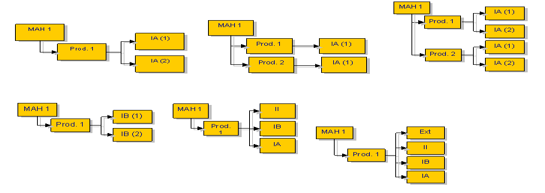 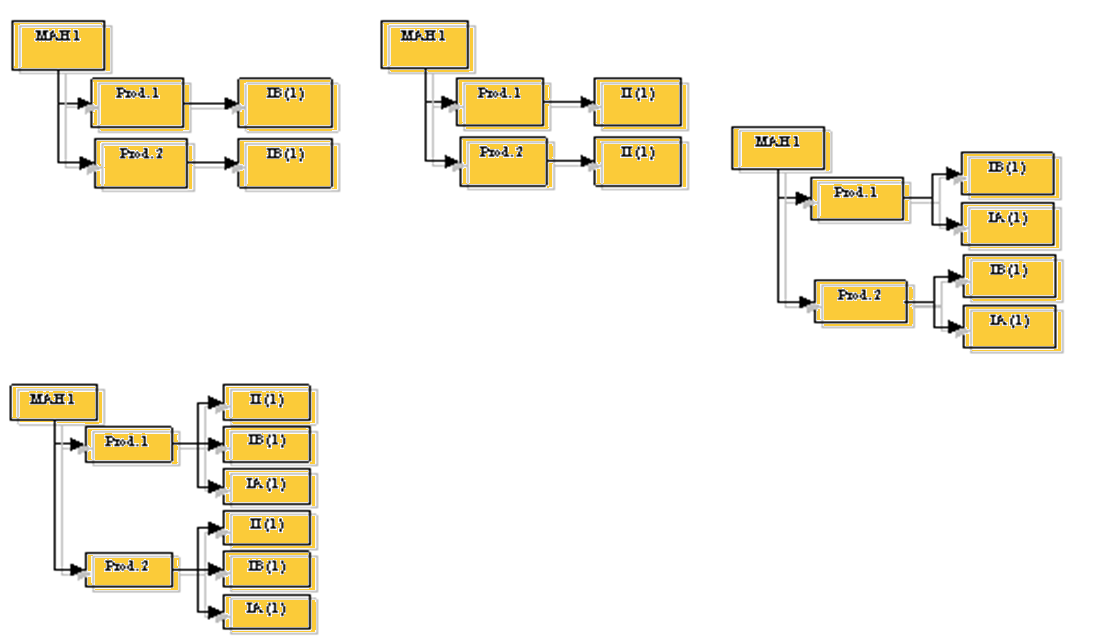 http://www.ema.europa.eu/ema/index.jsp?curl=pages/regulation/q_and_a/q_and_a_detail_000101.jsp&mid=WC0b01ac058029bdd7
http://www.ema.europa.eu/ema/index.jsp?curl=pages/regulation/q_and_a/q_and_a_detail_000100.jsp&mid=WC0b01ac058029bdd6
New and Revised Mock Ups: Top Tips
Common Errors: Variations